The five microskills
A strategy for efficient and effective teaching in the clinical setting
UB REds
Acknowledgements
Servey J, Wyrick K. Teaching clinical precepting: a faculty development workshop using roleplay. MedEdPORTAL. 2018;14:10718. https://doi.org/10.15766/mep_2374-8265.10718

Cohen DA, Truglio J. Fitting it all in: an interactive workshop for clinician-educators to improve medical education in the ambulatory setting. MedEdPORTAL. 2017;13:10611. https://doi.org/10.15766/mep_2374-8265.10611

Columbia College of Physicians & Surgeons Residents as Teachers Website http://resteach.ccnmtl.columbia.edu/
Objectives
Identify common challenges and pitfalls that occur while teaching in the clinical setting
List the components of the five-step “microskills” model of clinical teaching
Practice using the microskills as a strategy for efficient and effective teaching in the clinical setting
Program Format
LEGO video – One Minute Preceptor
The Five-step “Microskills” model for effective clinical precepting
Video Example
Practice the Microskills
Residents as Educators
Residents make a major contribution to student education
Teaching improves resident learning and acquisition of knowledge

“to teach is to learn twice”
Miriam Bar-on, MD
[Speaker Notes: Residents tend to teach the most in the clerkships.
 
Quick show of hands: “How many of you have had formal training in teaching/education?” Acknowledge that most do not have any formal background in teaching/education and yet, they do teach.
 
Residents make a major contribution to student education:
More contact – often assigned one-to-one
Better position to evaluate
More approachable – less power differential]
Effective Clinical Teachers
& Learners
Communicate expectations clearly
Stimulate interest enthusiastically
Interact skillfully with patients
Involve the learner in the teaching process
Role model desired behaviors
Give feedback on performance
Irby DM. Ramsey P, Gillmore J, Schad D. Characteristics of effective clinical teachers of ambulatory care medicine. Acad Med, 1991:66:54-55.
[Speaker Notes: This is an animated slide. 
 
Once you review the characteristics of the effective clinical instructor with participants, click “next”. “& Learners” will appear. 
The characteristics are the same for both groups.]
What are the challenges for teaching in the clinical setting?
Time
Time
Time
Irby DM. What clinical teachers in medicine need to know. Acad Med 1994;69:333-342.
[Speaker Notes: This is an animated slide. 
 
In previous workshops, time has always been the #1 challenge. You can also ask about additional challenges to teaching in the clinical setting.]
Common Pitfalls of Teaching in the Clinical Setting
Interrupting the learner
	Interferes with thought process
	Interferes with teacher assessment
Giving the plan
	Sometimes you don’t even recognize 	you do it!
Giving mini-lectures
Making conversation but no real teaching
The Five-Step Microskills/One-Minute Preceptor
Validated model for effective and efficient clinical teaching 
Developed for outpatient clinic but can be used with learners in any clinical setting
Promotes the learner’s independence and active involvement in patient care
Encourages the teacher to recognize “teachable moments”
Allows for simultaneous care of patients and learners
Irby, D. (1997, February). The One-Minute Preceptor. First presented at the annual Society of Teachers of Family Medicine Predoctoral meeting, Orlando, FL.
[Speaker Notes: Why use this framework? Go through bullet points]
LEGO Surgery: One Minute Preceptor
[Speaker Notes: LEGO Surgery: One Minute Preceptor
https://www.youtube.com/watch?v=k1owPOJ1e1k]
Teaching in the Clinical Setting - The Five-step Microskills Model
Neher, J. Gordon, C. Meyer, B. Stevens, N. J Am Board Fam Pract July 1992, 5 (4) 419-424; DOI: https://doi.org/10.3122/jabfm.5.4.419
Get a Commitment
Assesses learner knowledge/comfort
Demonstrates ability to process information
Bolsters sense of ownership of the patient

Pitfalls
Interrupting
Collecting basic data
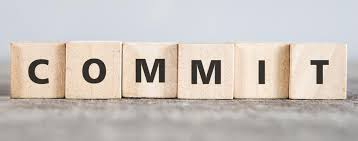 [Speaker Notes: Animated slide – Pitfalls appear on click

You may need to be explicit about the concept "not to collect basic data."  There will be times you just have to ask "does the patient smoke," but most of the time you can get around it asking more thought provoking questions.  

Why are learners afraid to make a commitment? (Can pose question to group)

Difficulty in making a commitment may be due to:
Fear of being wrong
Incomplete or contradictory data
Knowledge gaps
Passive learning style
Fear of teacher
PTSD 

Then, as a teacher, think of your own reasons for having difficulty in making a commitment and share. 
 
Difficulty in making a commitment may be due to:
Fear of silence
Cognitive processing takes 6 seconds
Teacher jumps in and fills the gap
Fear of being wrong
Knowledge gaps
Fear of being too demanding
Fear of not being liked
Fear of falling behind in patient care]
Get a Commitment - Potential Follow Up Questions
“What other diagnoses would you consider in this setting?”
“What do you think is the most likely diagnosis?
“How do you think we should treat this patient?”
“Do you think this patient needs to be hospitalized?”
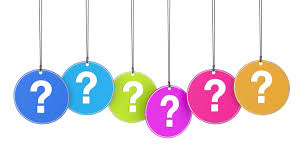 Probe for Supporting Evidence
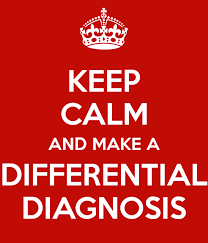 Demonstrates thought process and clinical reasoning
Allows teacher to assess the learner’s ability to synthesize information

Pitfalls:
Grilling or pimping
Passing judgment- resist the urge to negate the original diagnosis
Asking closed patient fact questions – “was there blood in the stool?”
[Speaker Notes: Animated slide – Pitfalls appear on click

Instead of "when was the patient's last period?", maybe starting with "is there anything specific that is critical to know prior to taking a woman of childbearing age going into surgery?"  

The idea is to move from lower level questions, treating the learner as your assistant, and to encourage him/her to think.  This also can give you a clue as to knowledge gaps and reasoning flaws.]
Probe for Supporting Evidence-Example Questions
“What factors in the history and physical support your diagnosis?”
“Looking at your three diagnoses, which explains all of the findings?”
“What facts do not support your diagnosis?”
“What other lab tests would be helpful to support this diagnosis?”
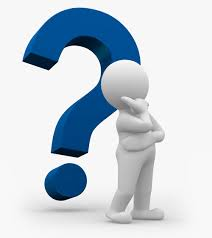 Teach General Rules
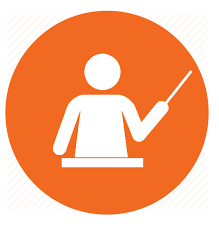 Just fill in the gaps
Keep it simple (2-3 points only)
Can teach on systems, processes, patient care considerations
Need to be at the learner’s level
Not the teacher’s “script”
Consider showing or giving a resource

Pitfall:
Giving a “mini-lecture”
[Speaker Notes: Animated slide – Pitfalls appear on click

Precepting is about timely teaching.  Learners have difficulty remembering all of the information that you give in a "mini lecture."  Giving 1-2 pearls is more timely and less information delivered increases the chances of learner retention.]
Reinforce what was done Right
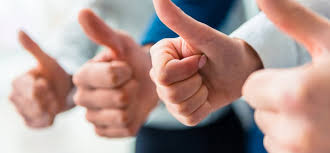 Be explicit
Be specific

Pitfall:
Giving generic praise – “That was a good presentation”
[Speaker Notes: Consider sharing “Ask-Tell- Ask Model” for giving effective feedback
 
Ask: learner to assess own performance first
Tell: what you observed: diagnosis and explanation using specific observed behaviors
Ask: about recipients understanding and strategies for improvement
 

The last 2 components of the microskills are components of feedback delivery, this is often not done in a public setting
Rephrase the last bullet, “that was a good presentation”.......”you clearly chose the most pertinent positives and negatives to present instead of giving all of the info which makes it easier to understand where you are going with your presentation."]
Correct Mistakes
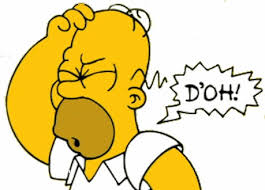 Be specific
Mistakes not corrected may happen again
Give alternative strategies/suggestions
Be cautious about who is also in the preceptor room or nearby

Pitfalls:
General comments
Avoidance
[Speaker Notes: Animated slide – Pitfalls appear on click]
Correct Mistakes - Example
“In your differential you had the most common causes of abdominal pain in children.  I encourage you to always think about at least one surgical or critical diagnosis to be certain you don’t overlook it.”
The Five Microskills Done Well
Cohen DA, Truglio J. Fitting it all in: an interactive workshop for clinician-educators to improve medical education in the ambulatory setting.
 MedEdPORTAL. 2017;13:10611. https://doi.org/10.15766/mep_2374-8265.10611
[Speaker Notes: Video example of the five-microskills done well

Cohen DA, Truglio J. Fitting it all in: an interactive workshop for clinician-educators to improve medical education in the ambulatory setting.
 MedEdPORTAL. 2017;13:10611. https://doi.org/10.15766/mep_2374-8265.10611]
The 7 Wicroskills of Teaching
Columbia College of Physicians & Surgeons Residents as Teachers Website http://resteach.ccnmtl.columbia.edu/
[Speaker Notes: One way in which to remember the steps of the Five Microskills

This strategy adds learner assessment at the beginning and learner self-reflection at the end]
Microskills Practice
[Speaker Notes: At this point you can have residents break into groups to role-play and practice using the microskills – depending on time allotted for the session, you could have residents work in pairs with 2 role play scenarios and have the residents alternate as teacher/student.  Or, you could have residents work in teams of three with a student/teacher/observer and do as many scenarios as time allows, rotating roles each time.

There are role-play scenarios available on the REds website]
Summary
Precepting is a skill that has to be learned, practiced, and reflected on
Use the Five-Step Microskills (One Minute Preceptor) model for effective and efficient clinical teaching